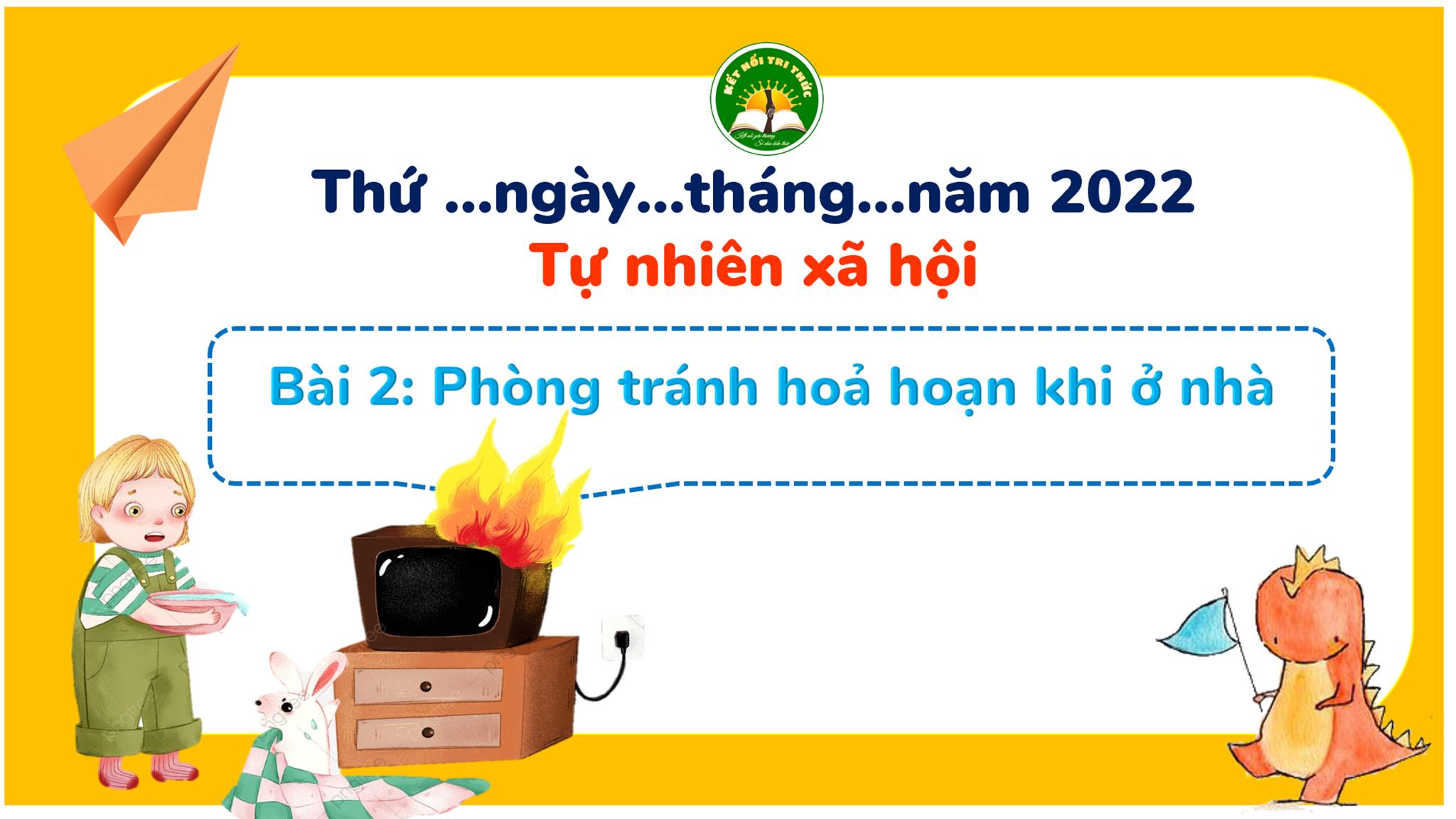 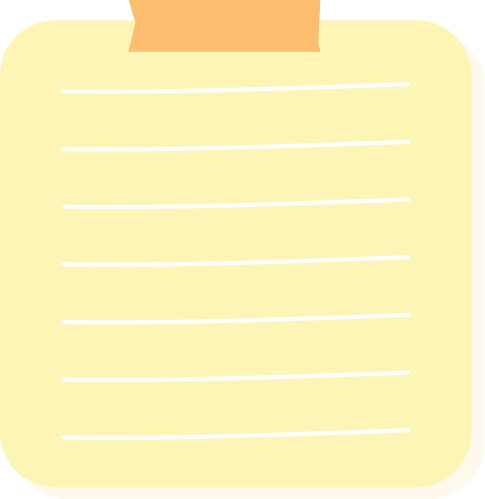 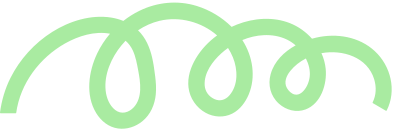 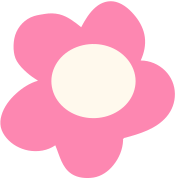 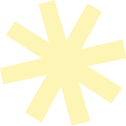 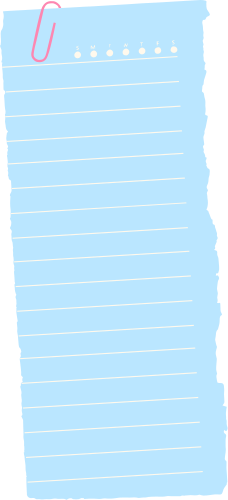 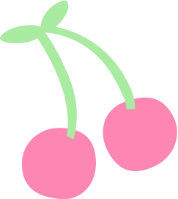 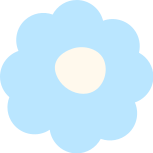 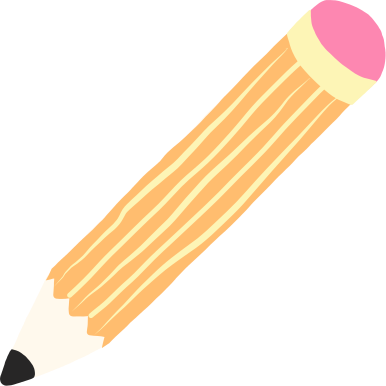 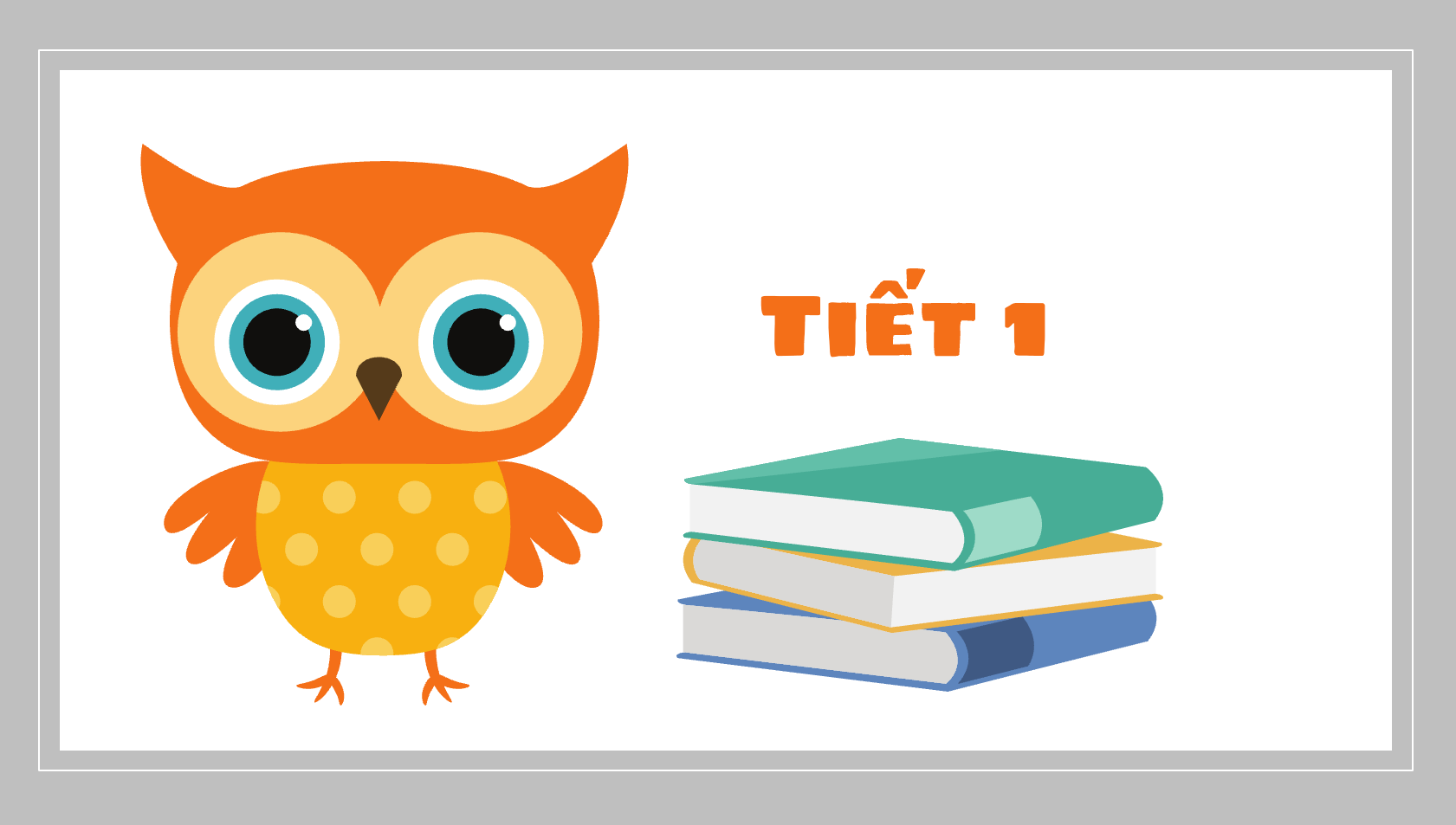 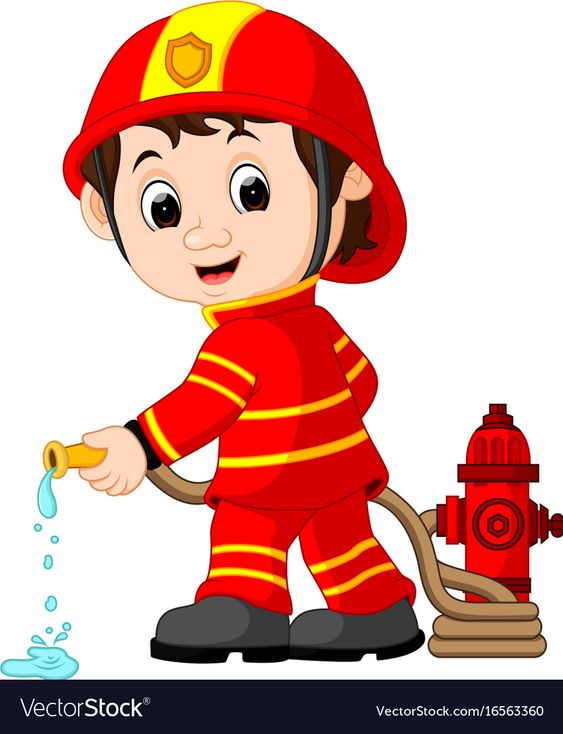 Khởi động
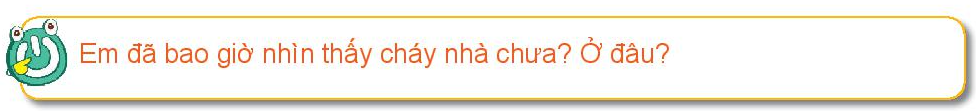 Em đã nhìn thấy cháy nhà chưa? Ở đâu?
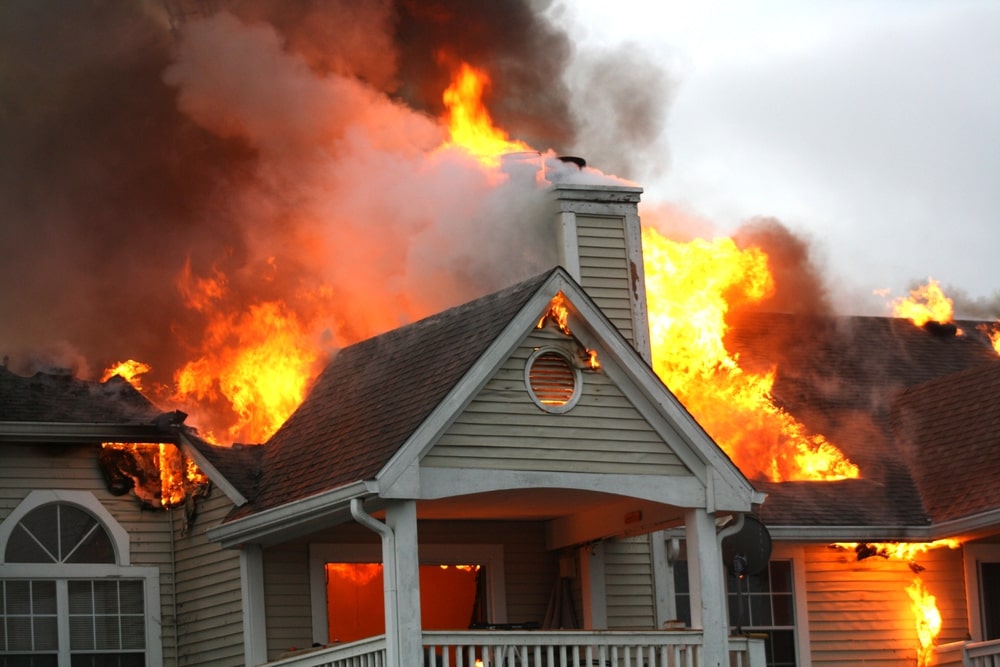 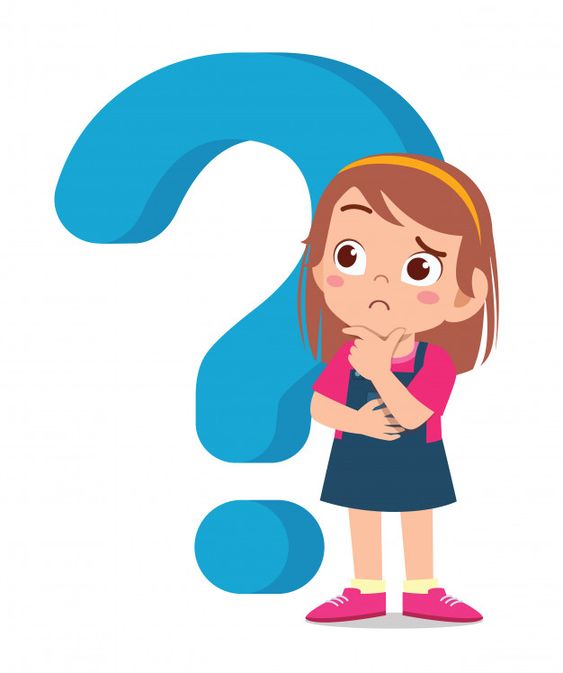 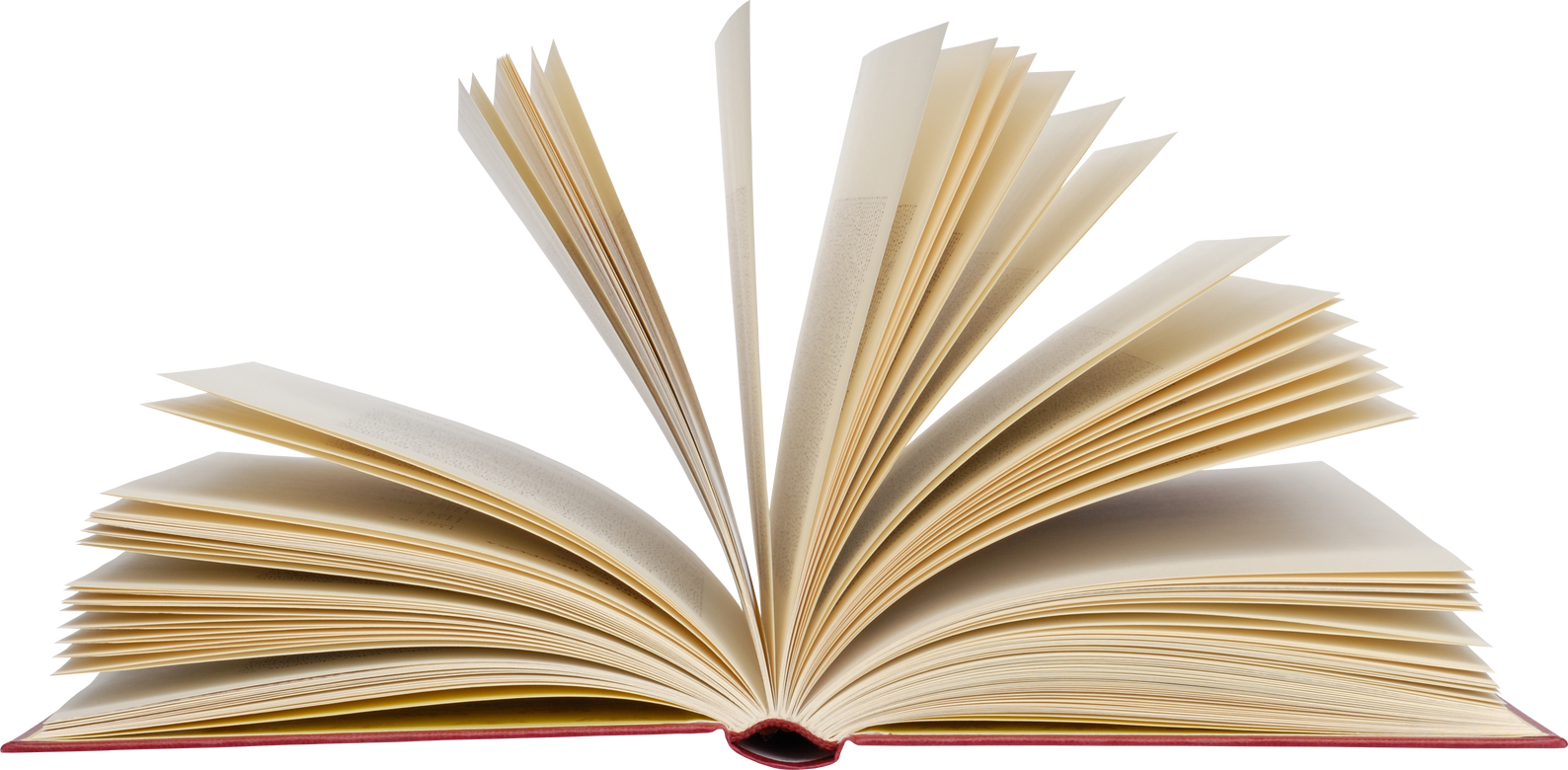 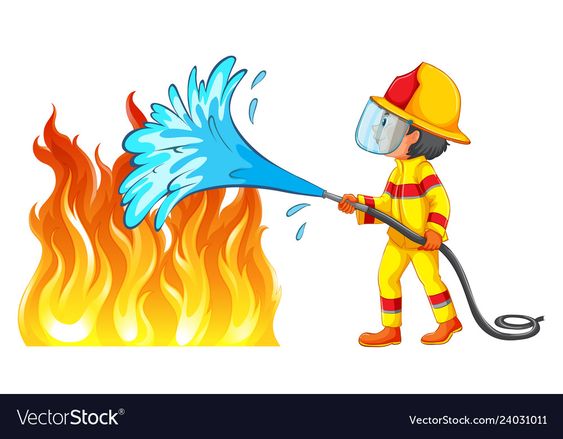 Khám phá
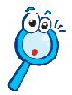 1. Quan sát hình và cho biết:
- Điều gì có thể xảy ra trong mỗi hình?
- Những nguyên nhân nào dẫn đến cháy nhà?
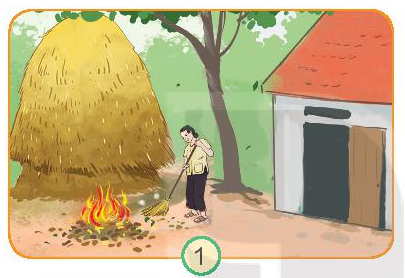 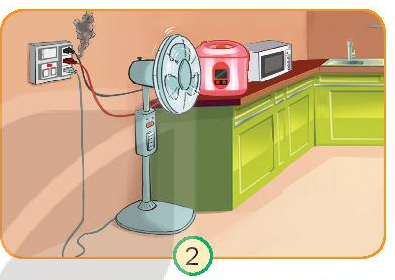 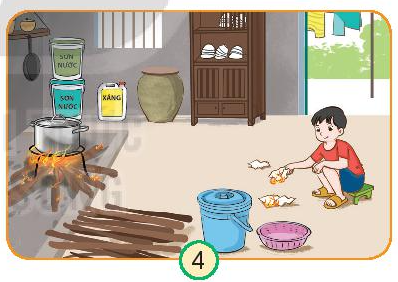 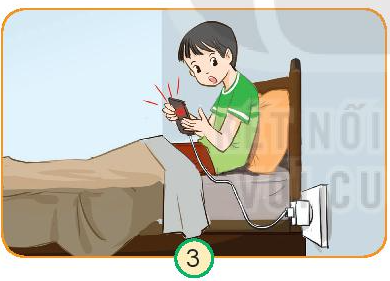 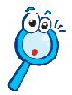 cháy nhà
- Điềucó thể xảy ra trong mỗi hình là
- Những nguyên nhân dẫn đến cháy nhà:
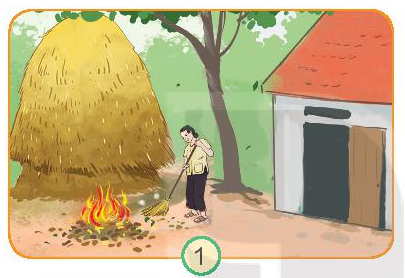 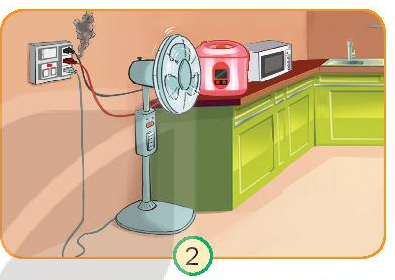 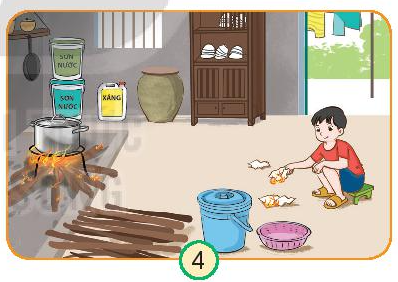 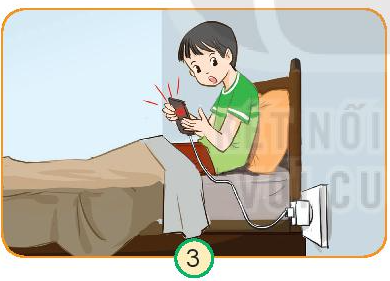 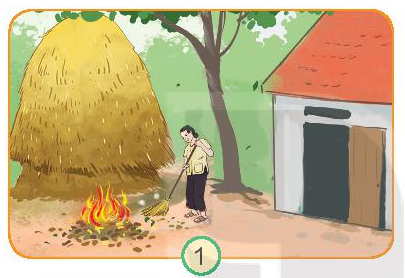 Cháy nhà cho không cẩn thận đối với những vật dễ bén lửa 
(đốt lửa gần cây rơm)
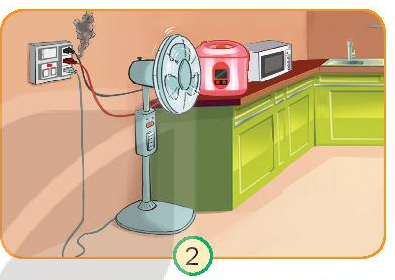 chập điện
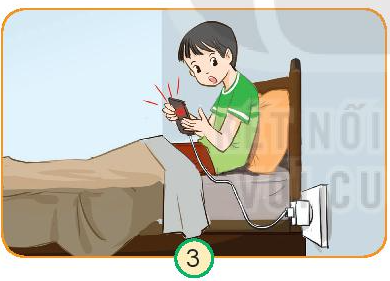 chập điện do vừa sạc vừa chơi điện thoại.
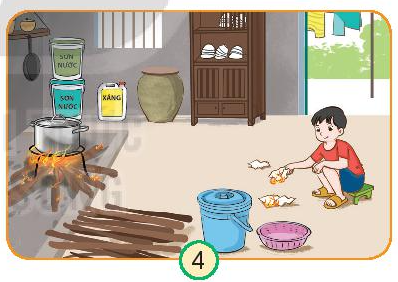 cháy nhà do nghịch lửa.
Những nguyên nhân khác có thể gây cháy nhà:
Các vật, chất dễ bắt lửa như diêm, bật lửa, hóa chất,…
Tàn thuốc lá
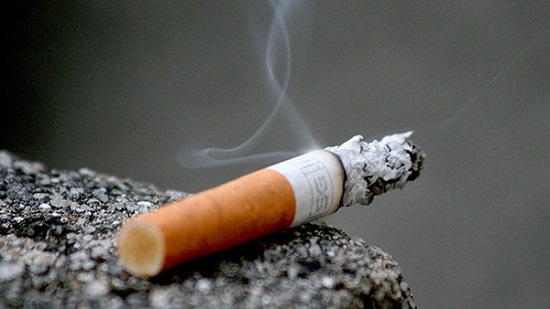 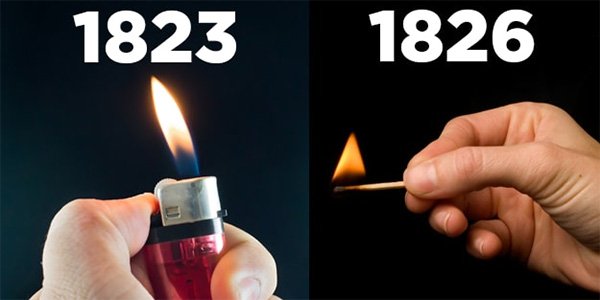 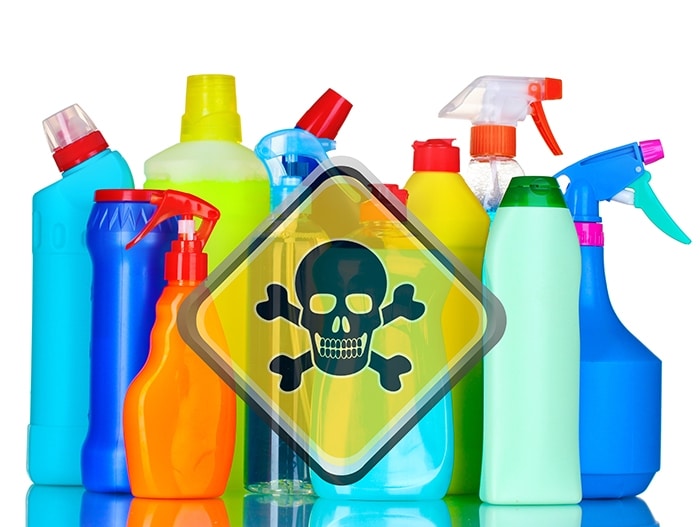 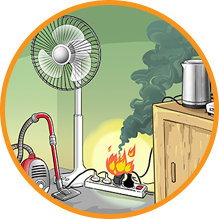 Không cẩn thận trong sử dụng thiết bị điện.
2. Nêu những thiệt hại có thể xảy ra về người và tài sản do hoả hoạn.
- Thiệt hại về người:
+ Tổn hại về tính mạng
+ Bị thương
…
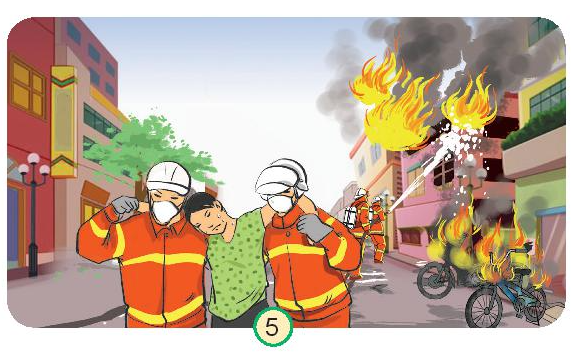 - Thiệt hại về tài sản:
+ Tài sản bị thiêu rụi
+ Nhà cửa bị cháy
…
3. Mọi người trong hình đang làm gì? Nêu nhận xét của em về các cách ứng xử của mọi người trong hình đó.
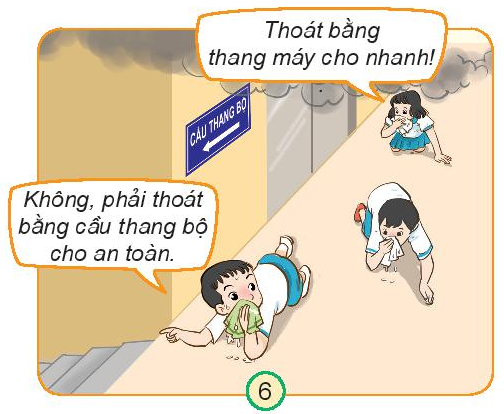 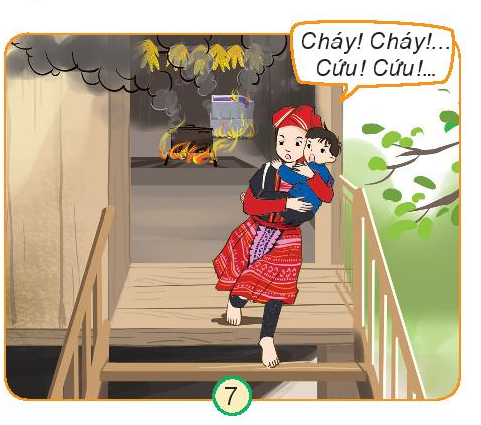 3. Mọi người trong hình đang làm gì? Nêu nhận xét của em về các cách ứng xử của mọi người trong hình đó.
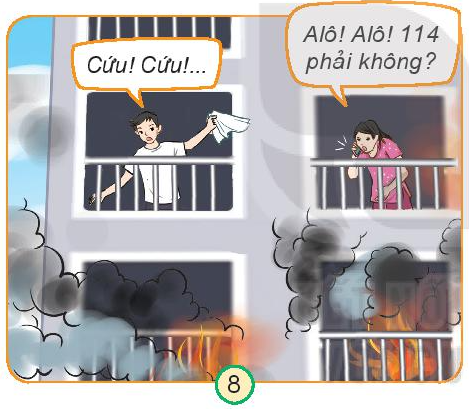 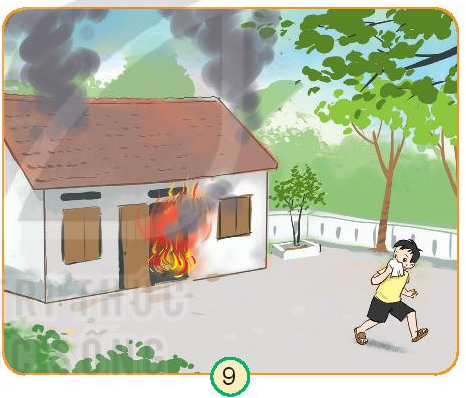 3. Mọi người trong hình đang làm gì? Nêu nhận xét của em về các cách ứng xử của mọi người trong hình đó.
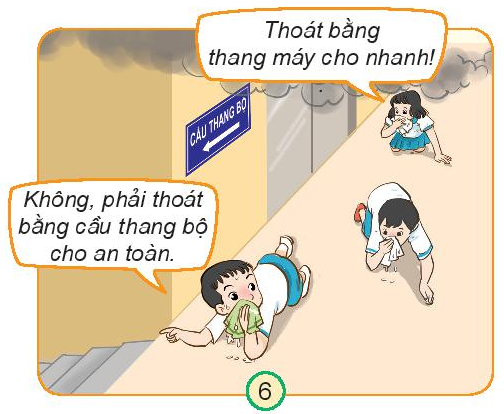 Các học sinh đang tìm lối thoát hiểm bằng cầu thang bộ
Cách ứng xử của bạn rất đúng. Vì khi xảy ra hỏa hoạn không nên sử dụng thang máy.
3. Mọi người trong hình đang làm gì? Nêu nhận xét của em về các cách ứng xử của mọi người trong hình đó.
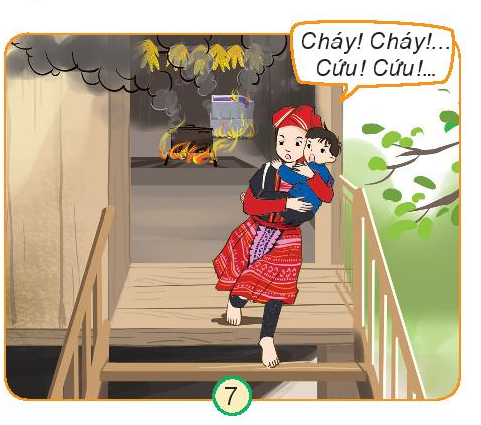 Hai mẹ con đang cầu cứu
Cách ứng xử của người mẹ rất hợp lý. Khi xảy ra hỏa hoạn cần kêu để nhận được sự giúp đỡ.
3. Mọi người trong hình đang làm gì? Nêu nhận xét của em về các cách ứng xử của mọi người trong hình đó.
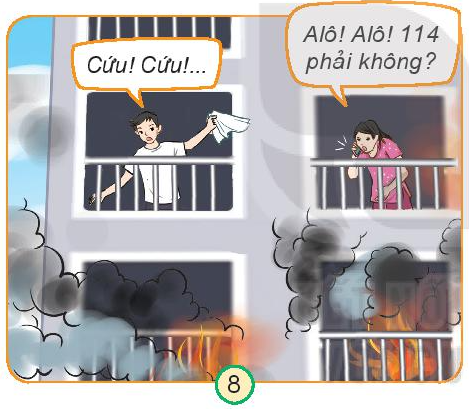 Mọi người đang gọi 114
Cách ứng xử của mọi người rất đúng. Khi xảy ra hỏa hoạn cần kêu cứu và gọi 114 để nhận được sự giúp đỡ.
3. Mọi người trong hình đang làm gì? Nêu nhận xét của em về các cách ứng xử của mọi người trong hình đó.
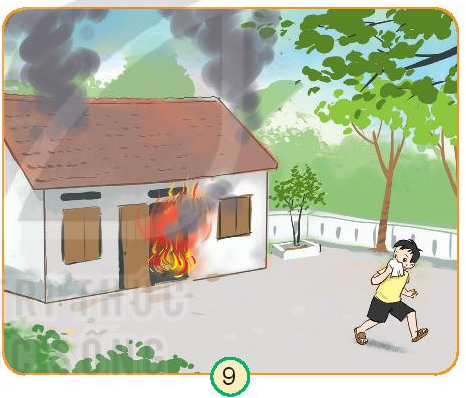 Cậu bé đang dập lửa bằng nước.
Cách ứng xử của cậu bé là không nên. Vì cậu còn bé, dập nước như vậy rất nguy hiểm. Cần thông báo cho người lớn để tìm hướng xử lí.
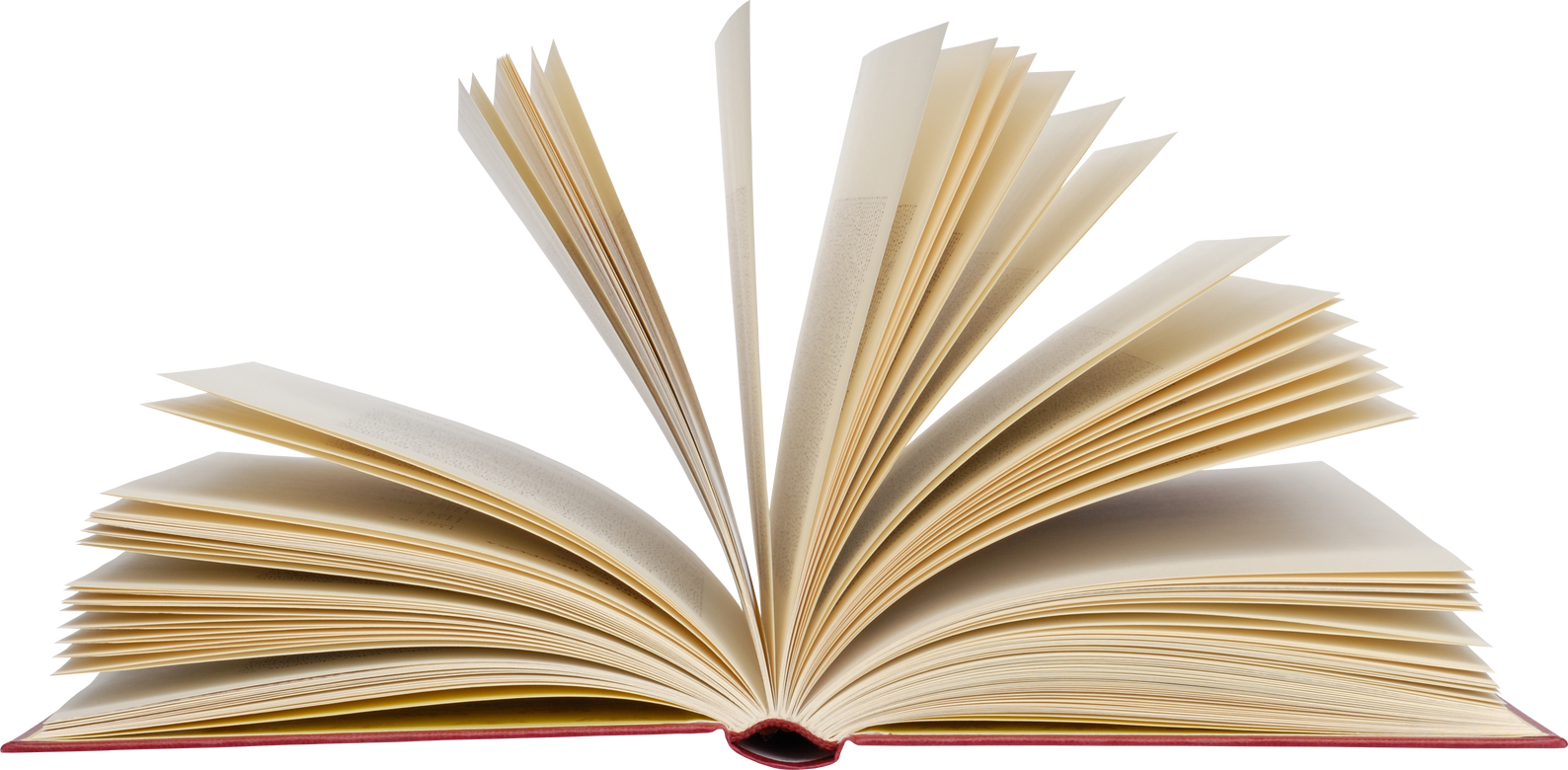 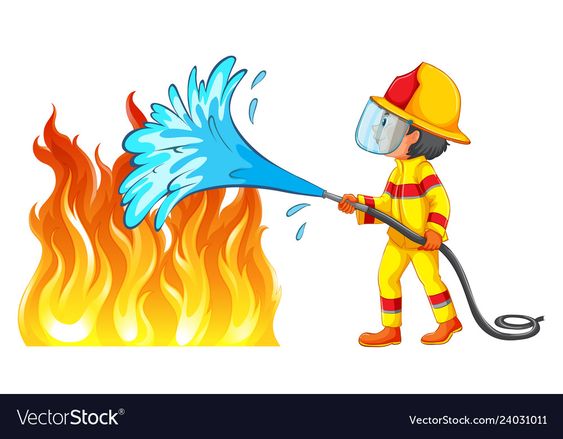 Thực hành
1. Điều tra, phát hiện những thứ có thể gây cháy trong nhà em theo gợi ý sau:
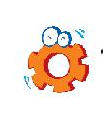 Không để gần bếp lửa
Can xăng
Để gần bếp lửa
Để gần bếp lửa
Sách vở
Không để gần bếp lửa
Không tắt bàn là dẫn đến nóng
Tắt khi không sử dụng
Bàn là
Bật lửa, diêm
Trẻ em nghịch
Để xa tầm tay trẻ em
….
….
….
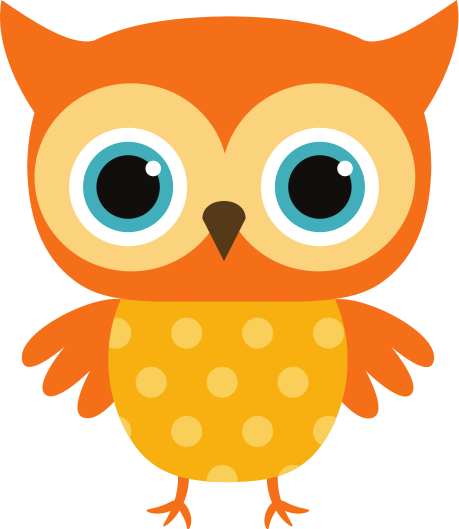 Tiết 2
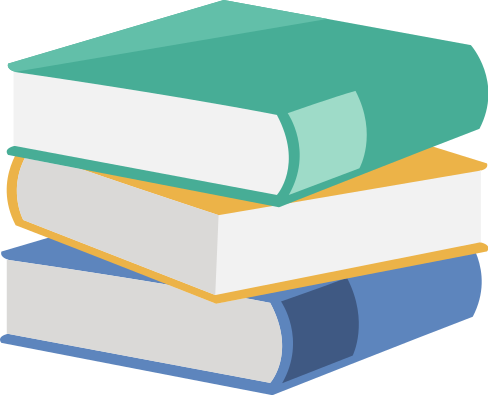 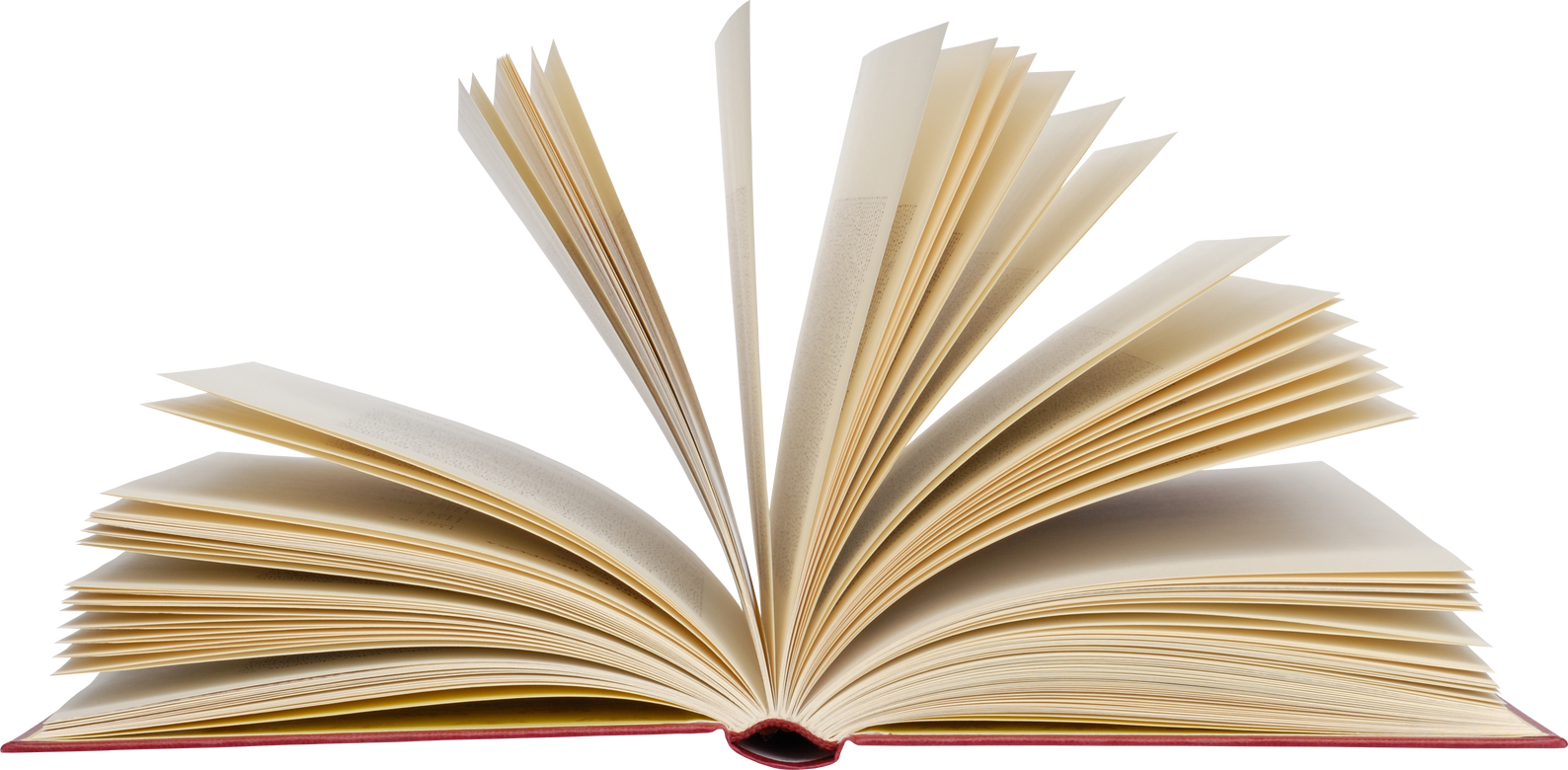 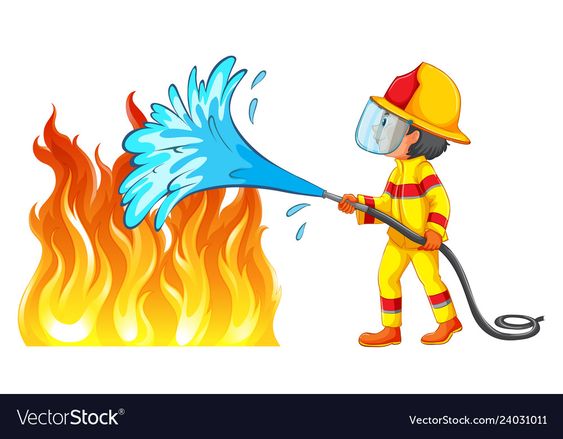 KHỞI ĐỘNG
NGHE BÀI HÁT: 
NGƯỜI LÍNH CỨU HỎA DŨNG  CẢM
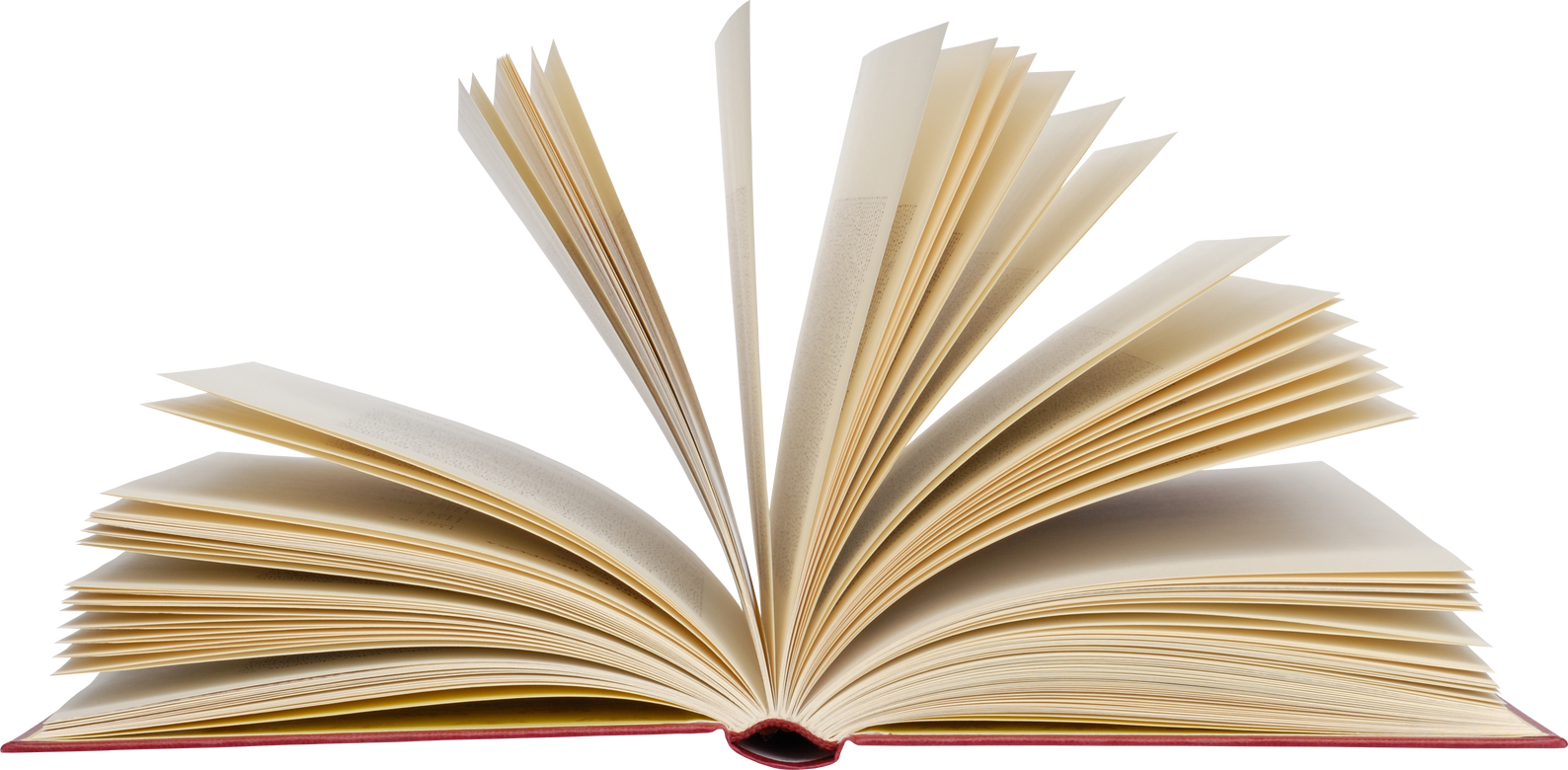 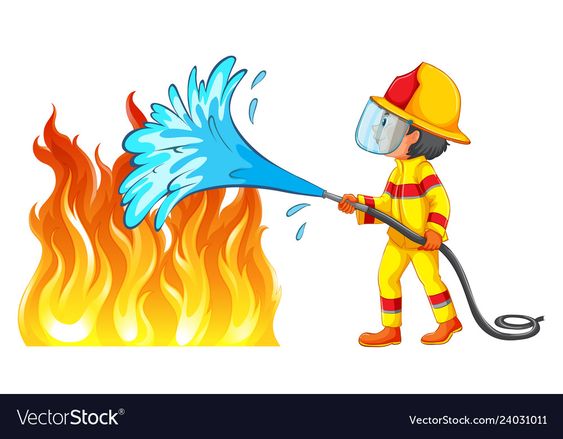 Thực hành
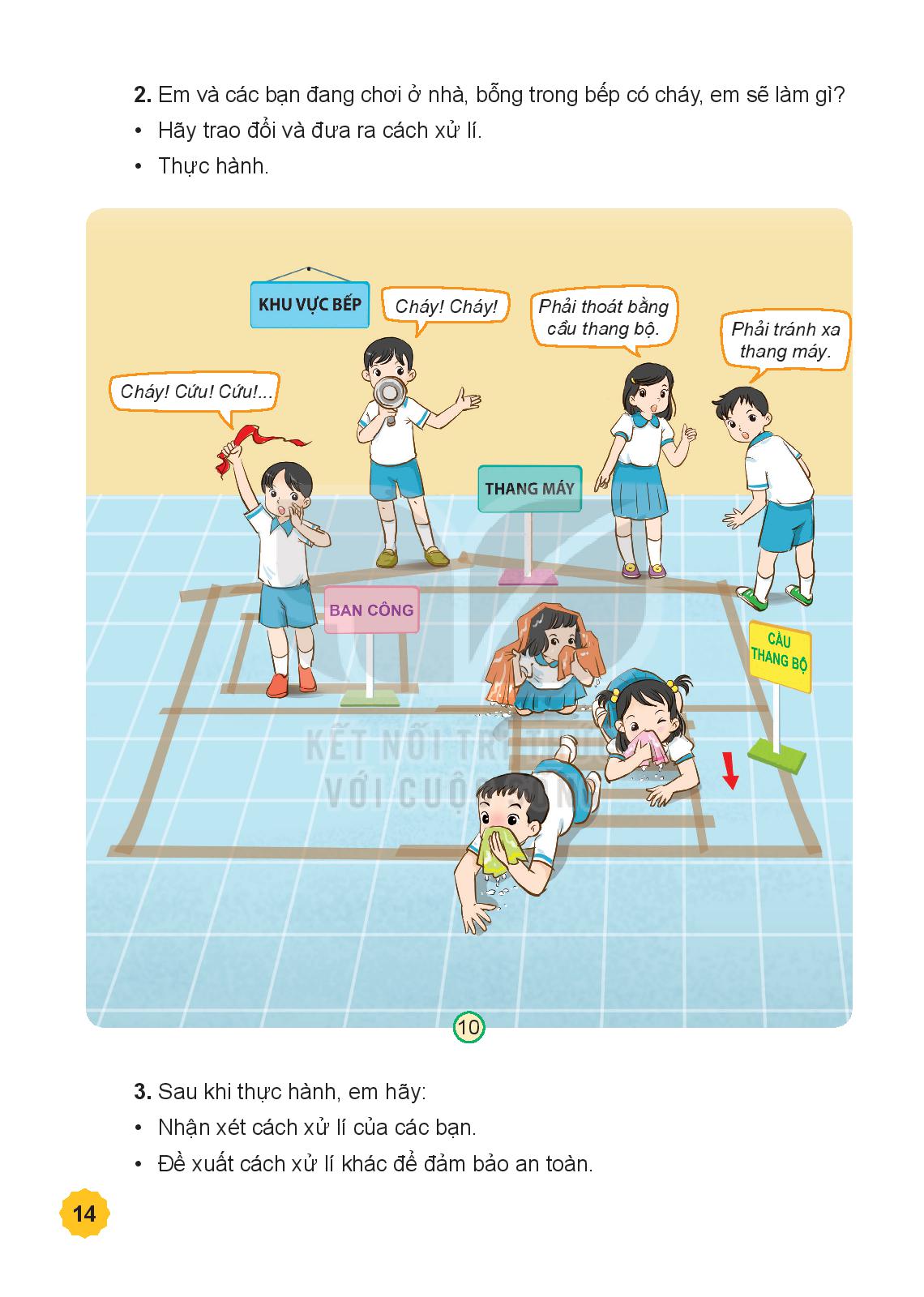 2. Em và các bạn đang chơi ở nhà, bỗng trong bếp phát cháy, em sẽ làm gì?
- Hãy trao đổi và đưa ra cách xử lí.
- Thực hành.
- Cách xử lí:
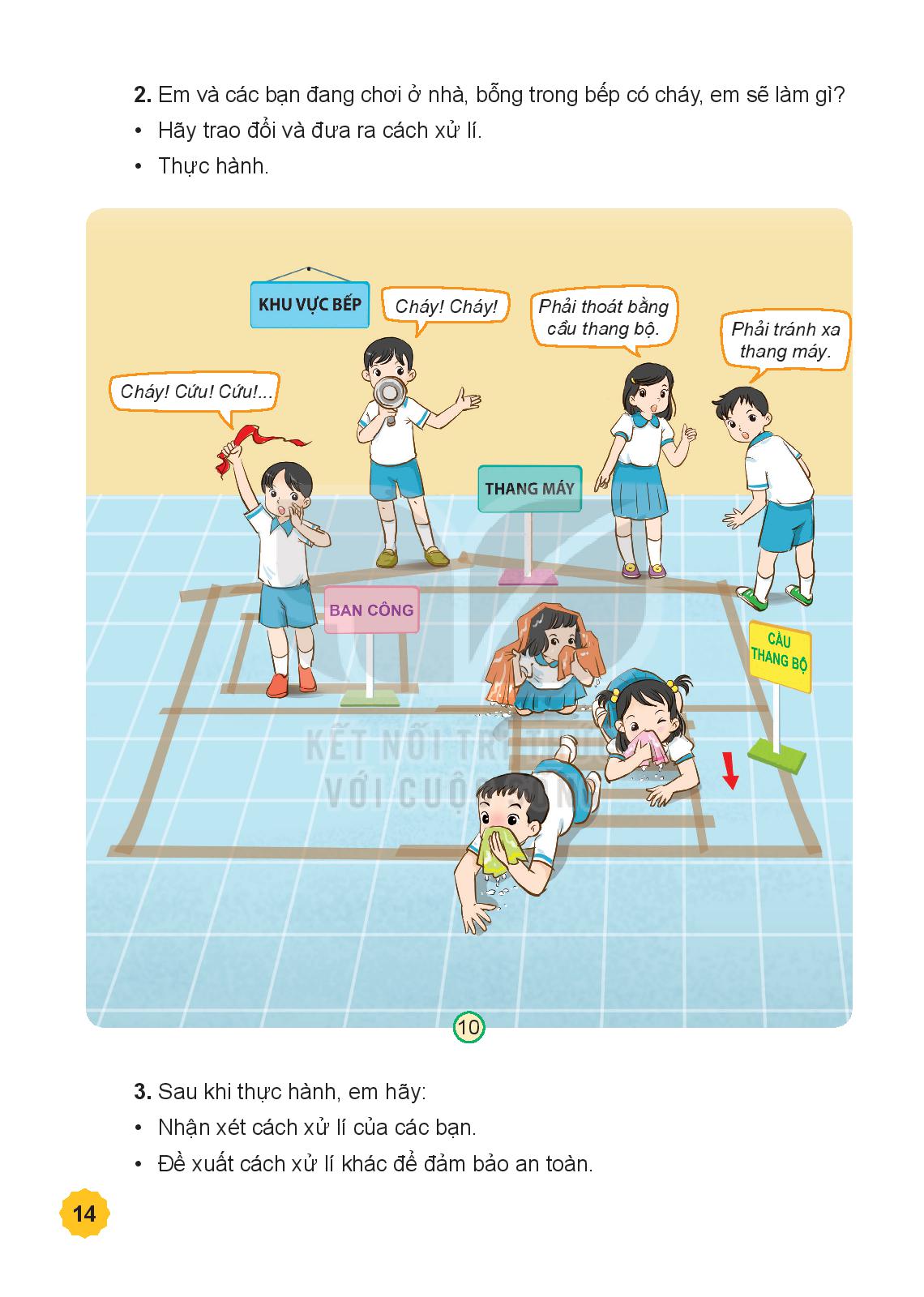 + Thoát hiểm bằng cầu thang bộ. Không thoát hiểm bằng thang máy
+ Chạy ra ban công kêu cứu để mọi người giúp đỡ, gọi 114.
+ Dùng khăn ướt thấm nước bịt mồm và mũi.
- Học sinh thực hành xử lí tình huống.
3. Sau khi thực hành, em hãy:
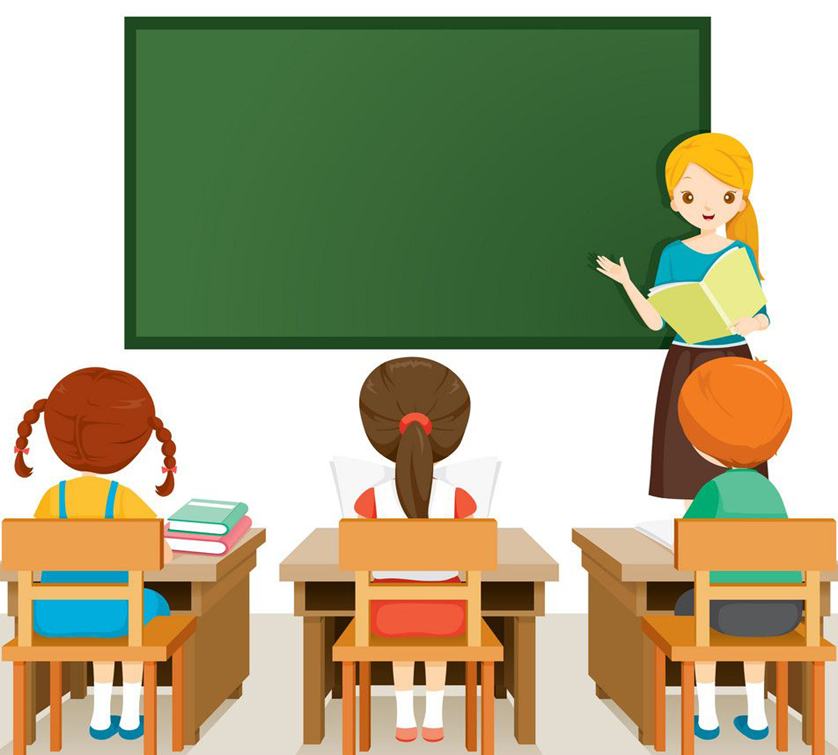 - Nhận xét cách xử lí của các bạn.
- Đề xuất cách xử lí khác để đảm bảo an toàn.
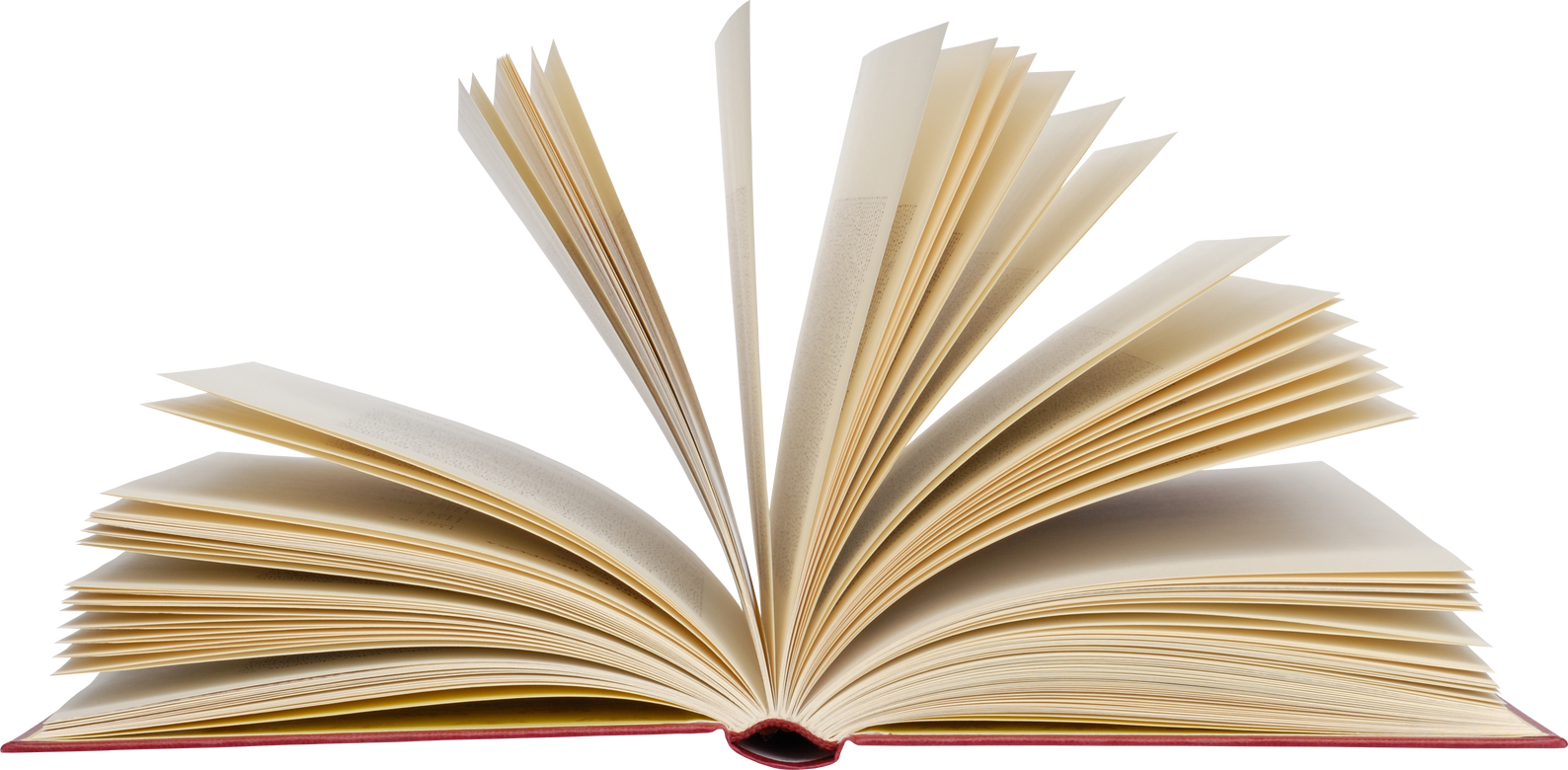 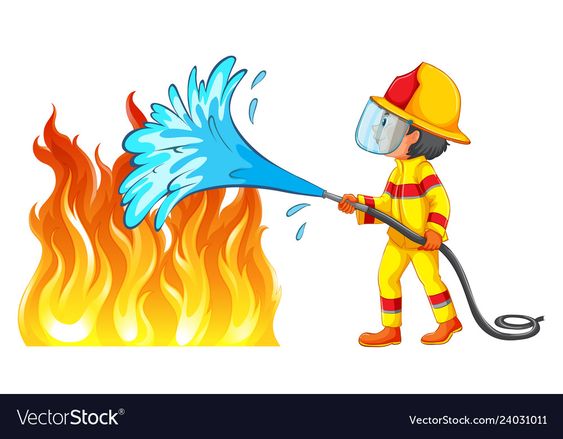 Vận dụng
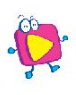 1. Em sẽ xử lý như thế nào trong tình huống sau?
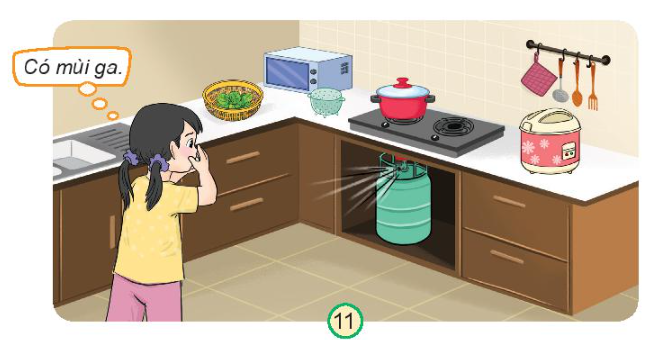 Ngay lập tức thông báo cho bố mẹ hoặc người lớn để xem xét và tìm cách xử lí phù hợp. Không tự ý sửa chữa vì có thể dẫn đến cháy nổ bình ga, rất nguy hiểm.
2. Nói với người lớn những việc nên làm hoặc không nên làm để phòng tránh cháy nhà.
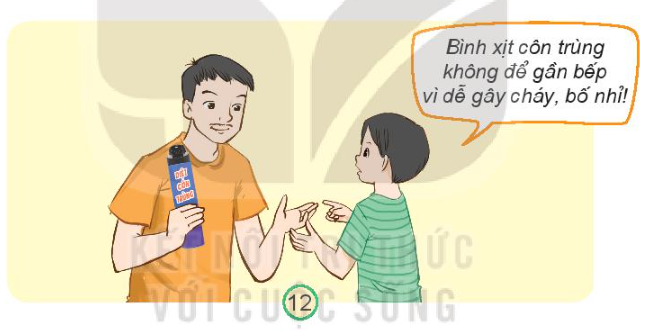 Nên làm
+ Tránh đặt bếp ga gần các thiết bị điện, các vật, chất dễ bắt lửa.
+ Tắt bàn là khi không sử dụng.
+ Tránh đặt máy sấy tóc gần các thiết bị điện, các vật, chất dễ bắt lửa.
+ Không để trẻ nhỏ ở gần các thiết bị điện, vật, chất dễ cháy.
+ Không cắm nhiều thiết bị điện cùng một ổ điện.
+ Không để các thiết bị điện quá gần nhau.
+ Khóa van bình ga sau khi sử dụng.
+ Không nên để ổ điện quá thấp.
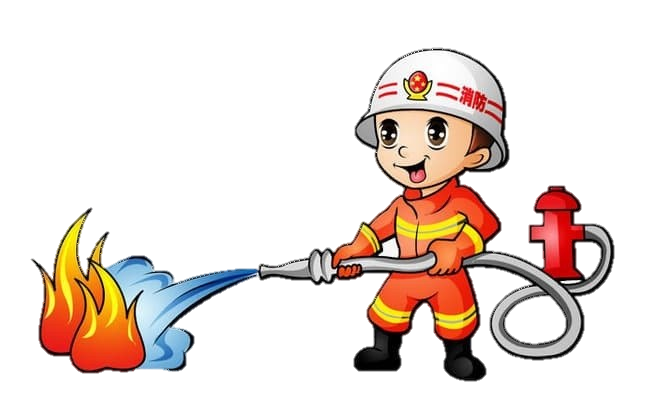 Không nên làm
+ Để các thiết bị điện, vật, chất dễ bắt lửa gần nhau.
+ Để các thiết bị điện, vật, chất dễ bắt lửa gần tầm tay trẻ em.
+ Cắm quá nhiều thiết bị điện cùng một dây dẫn.
+ Không khóa van bình ga sau khi sử dụng.
+ Không tắt bàn là sau khi sử dụng.
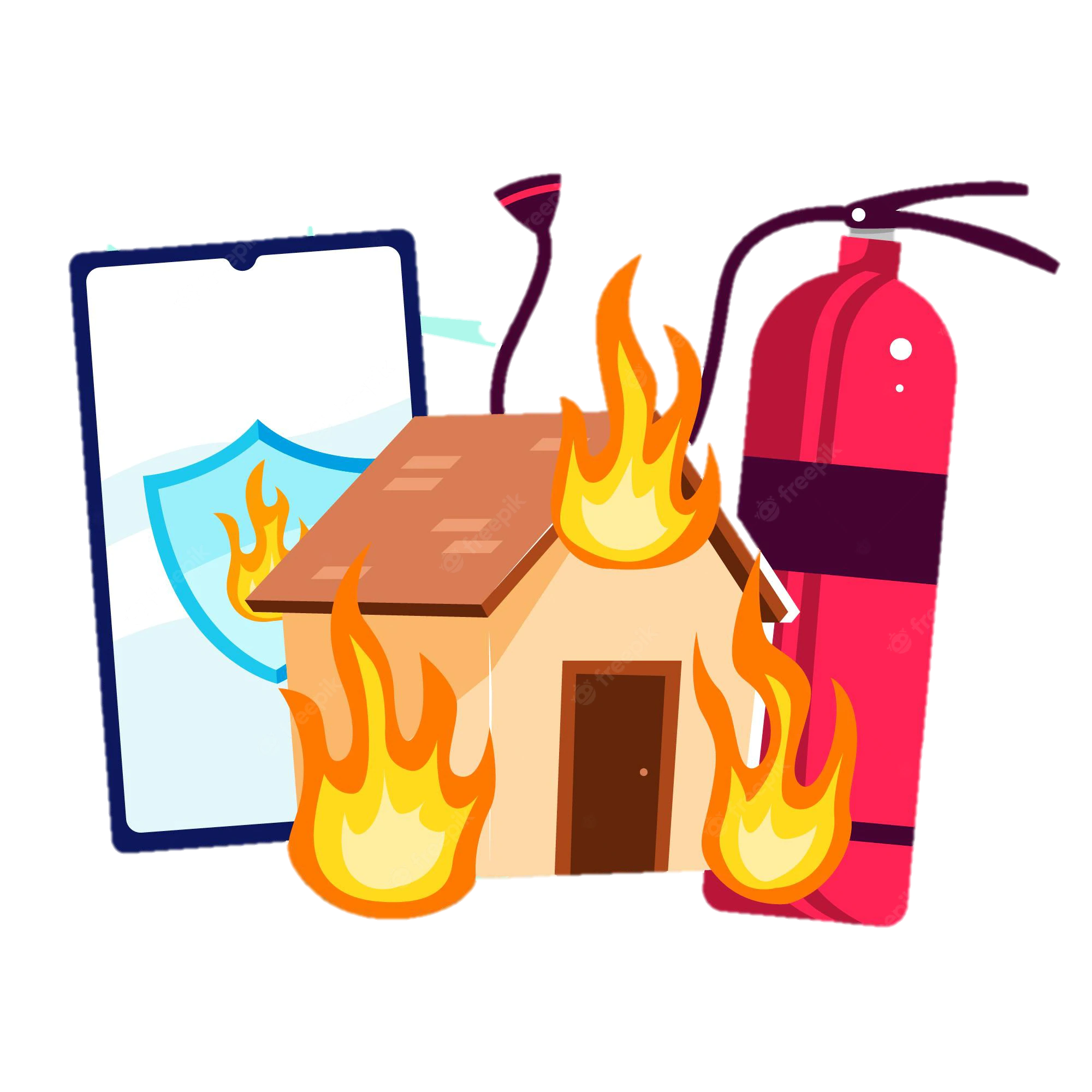 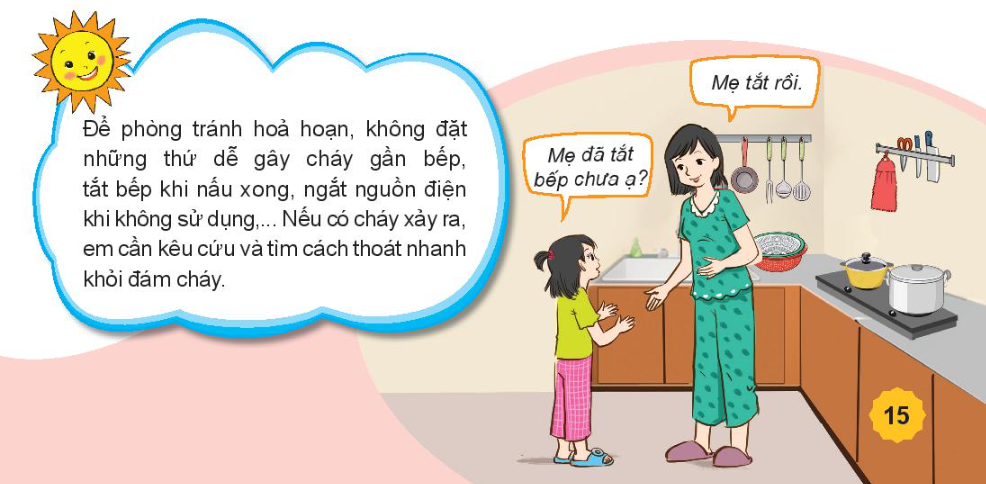 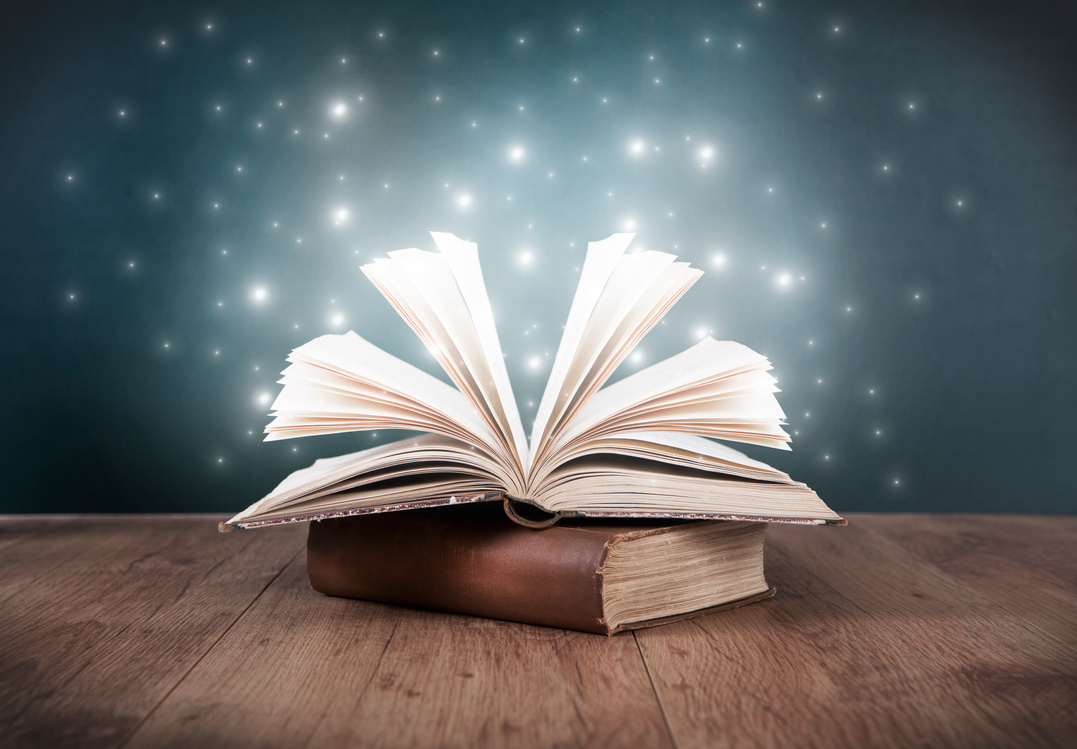 Củng cố
            Dặn dò
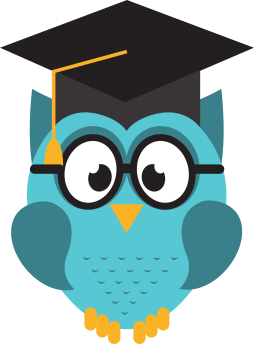 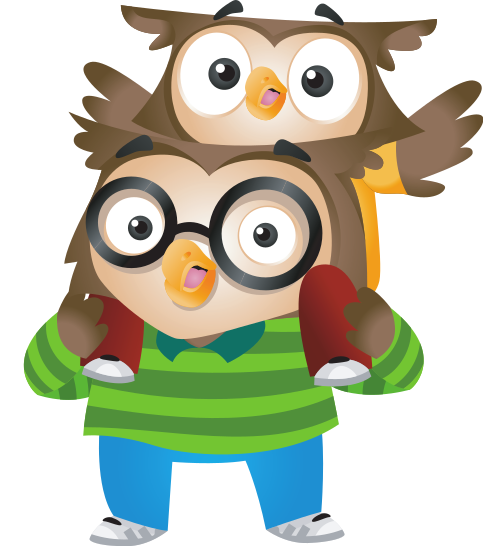 Hẹn gặp lại 
các em!